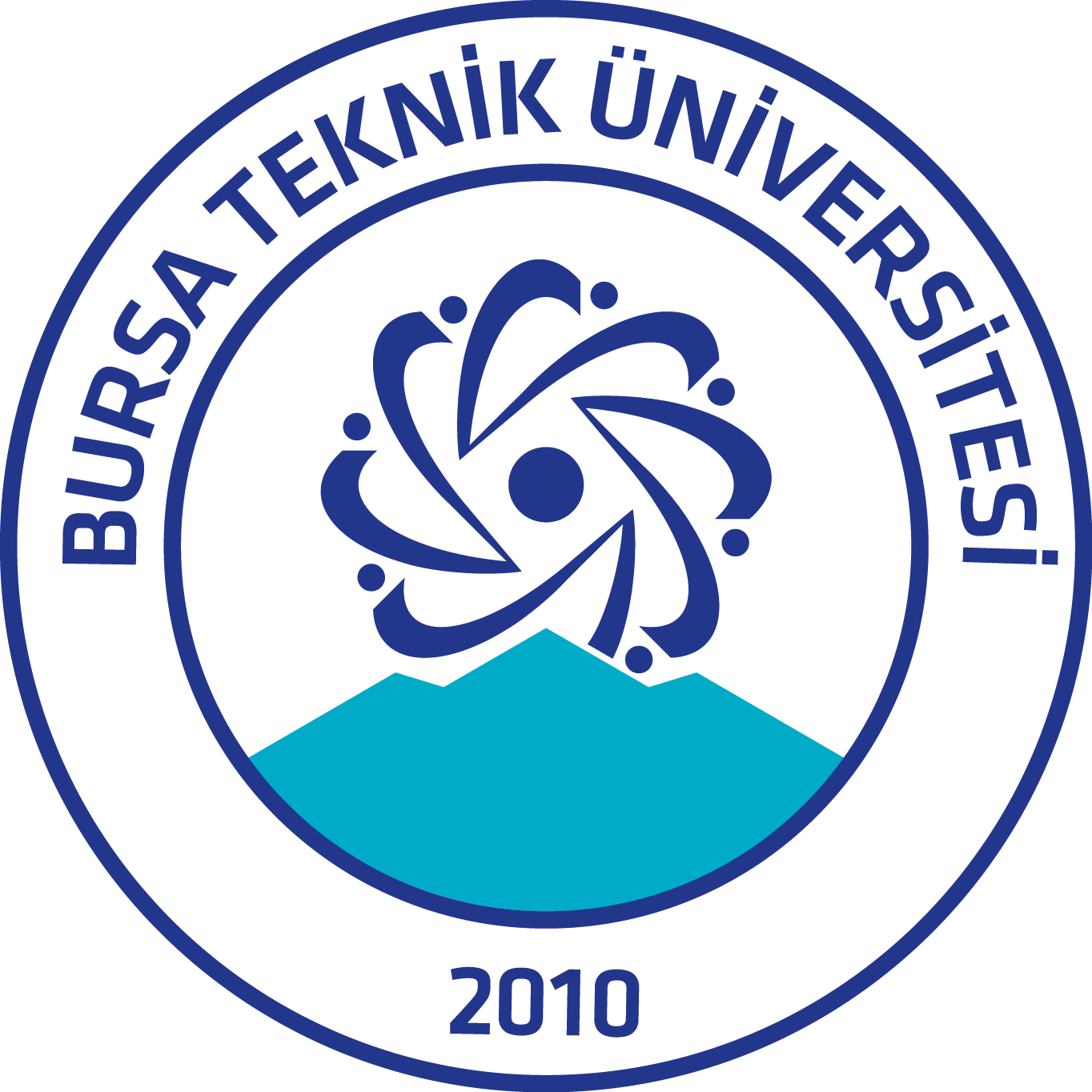 P-NO
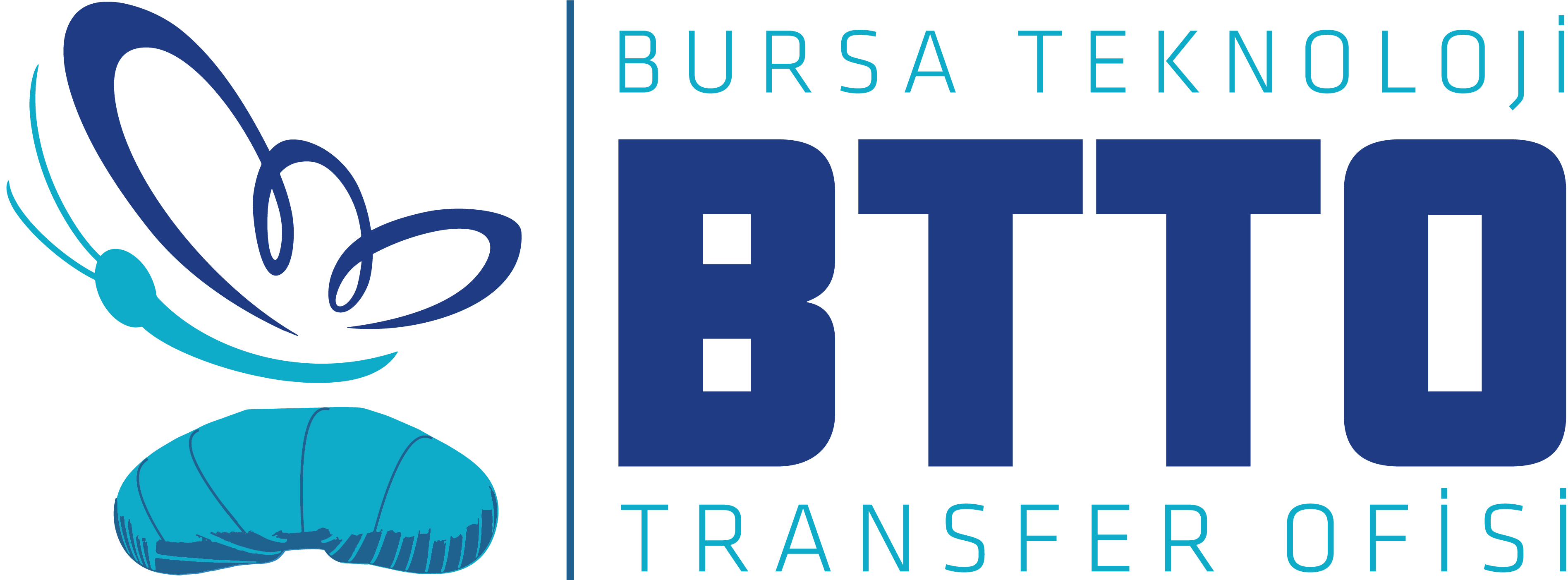 AR-GE PROJE ve FİKİR PAZARI
13 ŞUBAT 2019, BURSA
Poster Başlığı (Calibri, 96 punto, kalın)
Yazar 1, Yazar 2 (Calibri, 60 punto, kalın)
ÖZET (Calibri, 54 punto, kalın)
         Metin (Calibri, 40 punto). Metin (Calibri, 40 punto). Metin (Calibri, 40 punto). Metin (Calibri, 40 punto). Metin (Calibri, 40 punto). Metin (Calibri, 40 punto). Metin (Calibri, 40 punto). Metin (Calibri, 40 punto). Metin (Calibri, 40 punto). Metin (Calibri, 40 punto). Metin (Calibri, 40 punto). Metin (Calibri, 40 punto). Anahtar Kelimeler (Calibri, 36 punto, kalın): Metin (Calibri, 36 punto)
AMAÇ (Calibri, 54 punto, kalın)
     Metin (Calibri, 40 punto). Metin (Calibri, 40 punto). Metin (Calibri, 40 punto). Metin (Calibri, 40 punto). Metin (Calibri, 40 punto). Metin (Calibri, 40 punto). Metin (Calibri, 40 punto). Metin (Calibri, 40 punto). Metin (Calibri, 40 punto). Metin (Calibri, 40 punto). Metin (Calibri, 40 punto). Metin (Calibri, 40 punto). Metin (Calibri, 40 punto). Metin (Calibri, 40 punto). Metin (Calibri, 40 punto). Metin (Calibri, 40 punto). Metin (Calibri, 40 punto). Metin (Calibri, 40 punto). Metin (Calibri, 40 punto). Metin (Calibri, 40 punto).
Resim 1 (300 dpi kalitesinde olacaktır.)
YÖNTEM/MATERYAL ve METOT, (Calibri, 54 punto, kalın)
     Metin (Calibri, 40 punto). Metin (Calibri, 40 punto). Metin (Calibri, 40 punto). Metin (Calibri, 40 punto). Metin (Calibri, 40 punto). Metin (Calibri, 40 punto). Metin (Calibri, 40 punto). Metin (Calibri, 40 punto). Metin (Calibri, 40 punto). Metin (Calibri, 40 punto). Metin (Calibri, 40 punto). Metin (Calibri, 40 punto). Metin (Calibri, 40 punto). Metin (Calibri, 40 punto). Metin (Calibri, 40 punto). Metin (Calibri, 40 punto). Metin (Calibri, 40 punto). Metin (Calibri, 40 punto). Metin (Calibri, 40 punto). Metin (Calibri, 40 punto). Metin (Calibri, 40 punto). Metin (Calibri, 40 punto). Metin (Calibri, 40 punto). Metin (Calibri, 40 punto). Metin (Calibri, 40 punto). Metin (Calibri, 40 punto). Metin (Calibri, 40 punto). Metin (Calibri, 40 punto). Metin (Calibri, 40 punto).
Resim 1. (Calibri, 36 punto, kalın): Metin (Calibri, 36 punto)
SONUÇ (Calibri, 54 punto, kalın)
         Metin (Calibri, 40 punto). Metin (Calibri, 40 punto). Metin (Calibri, 40 punto). Metin (Calibri, 40 punto). Metin (Calibri, 40 punto). Metin (Calibri, 40 punto). Metin (Calibri, 40 punto). Metin (Calibri, 40 punto). Metin (Calibri, 40 punto). Metin (Calibri, 40 punto). Metin (Calibri, 40 punto). Metin (Calibri, 40 punto). Metin (Calibri, 40 punto).
Resim 3 (300 dpi kalitesinde olacaktır.)
Resim 3. (Calibri, 36 punto, kalın): Metin (Calibri, 36 punto)
Resim 2 (300 dpi kalitesinde olacaktır.)
FİRMA İSİM / LOGO (Calibri, 54 punto, kalın )
Resim 2. (Calibri, 36 punto, kalın): Metin (Calibri, 36 punto)
Not: Katılımcılar, etkinliğe başvurarak projenin kendilerine ait olduğunu kabul ve beyan etmiş sayılır.